A2: LOCALIZAÇÃO DOS DIFERENTES ELEMENTOS DA SUPERFÍCIE TERRESTRE
Localização relativa
Localização relativa
“A minha casa fica ao lado do posto médico…”
LOCALIZAÇÃO RELATIVA
localização de um lugar em relação a outro, que serve de referência, a partir dos rumos da rosa dos ventos
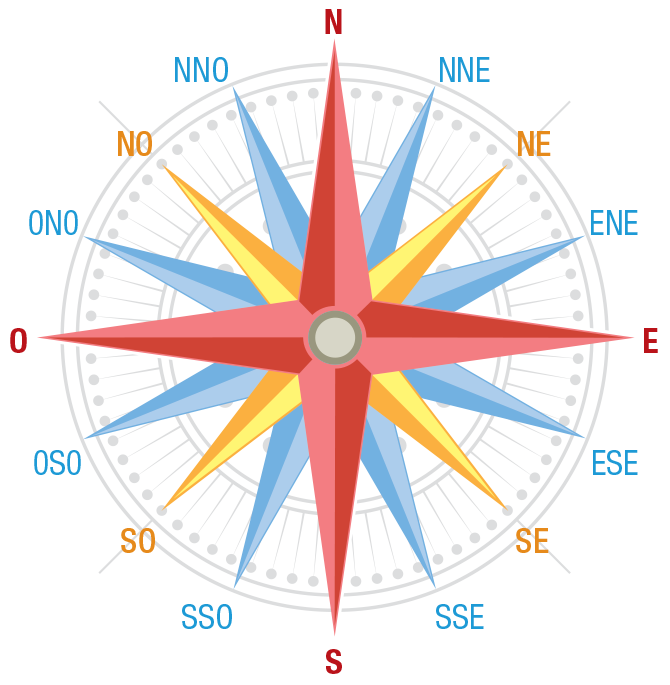 VANTAGEM
DESVANTAGENS
pouco exata
depende da posição do observador relativamente ao lugar
fácil descrição por utilizar elementos como referência
Localização relativa
PONTOS CARDEAIS
NORTE
N
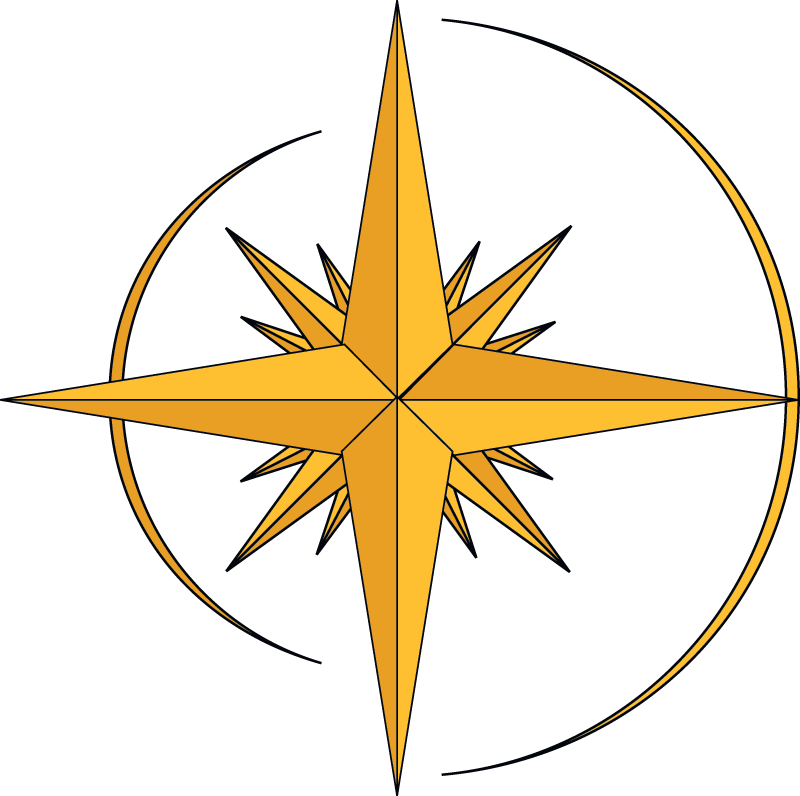 O
ESTE
OESTE
E
Outras designações:
•norte: setentrião ou boreal
•sul: meridião, ou austral
•oeste: poente, ocaso ou ocidente
•este: nascente, leste, levante ou oriente
S
SUL
Localização relativa
PONTOS COLATERAIS
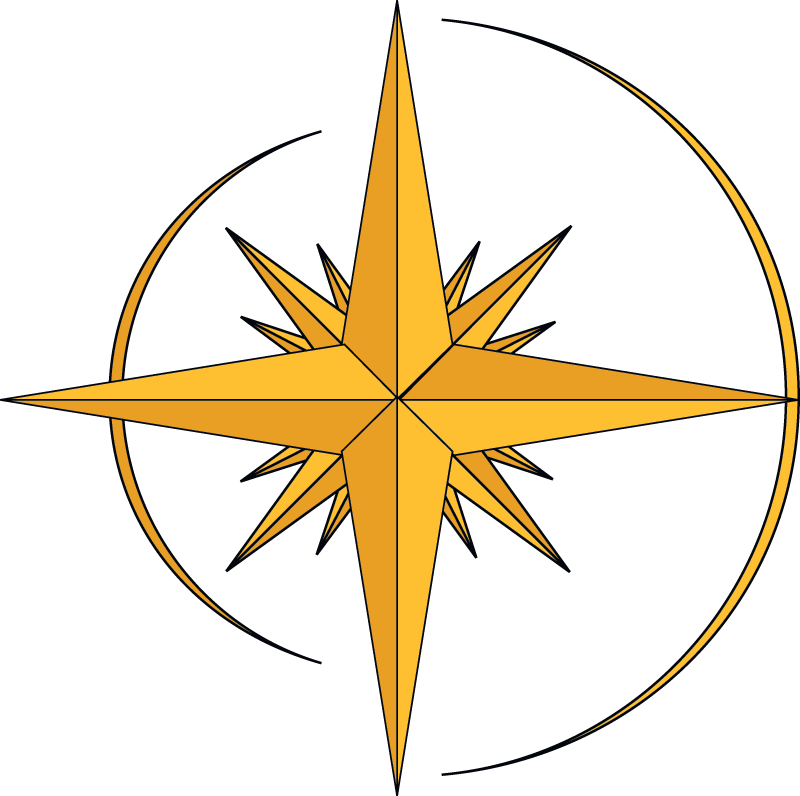 NOROESTE
NORDESTE
NO
NE
SO
SE
SUDOESTE
SUDESTE
Localização relativa
PONTOS INTERMÉDIOS
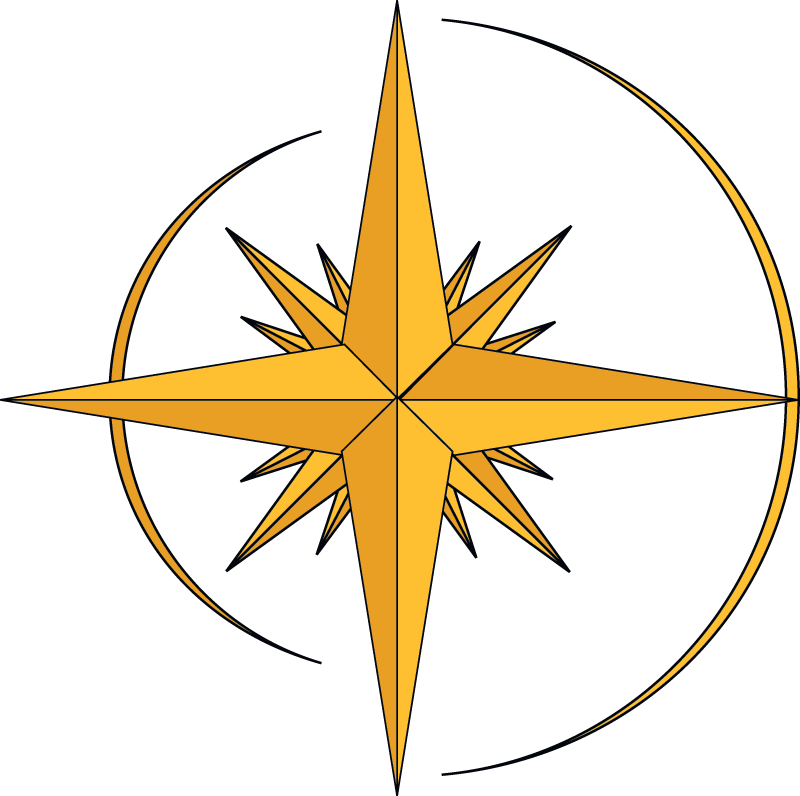 NOR-NORDESTE
NOR-NOROESTE
NNE
NNO
ÉS-NORDESTE
OÉS-NOROESTE
ONO
ENE
OSO
ESE
ÉS-SUDESTE
OÉS-SUDOESTE
SSO
SSE
SU-SUDESTE
SU-SUDOESTE
Localização relativa
ROSA DOS VENTOS
Pontos cardeais
N - norte
S - sul
E - este
O - oeste
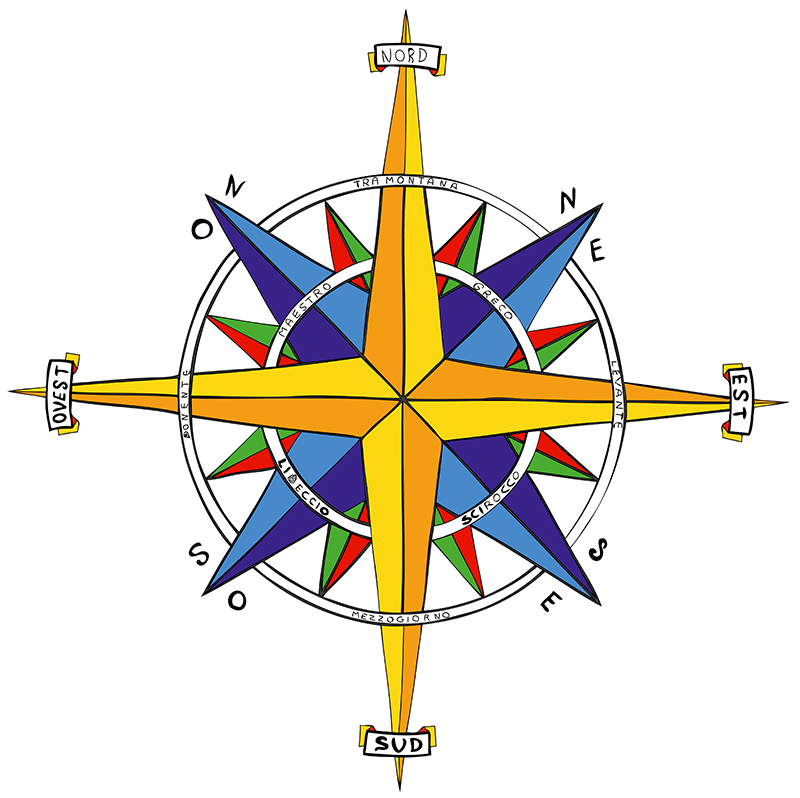 Pontos intermédios
NNE - nor-nordeste
ENE - és-nordeste
ESE - és-sudeste
SSE - su-sudeste
SSO - su-sudoeste
OSO - oés-sudoeste
ONO - oés-noroeste
NNO - nor-noroeste
Pontos colaterais
NE - nordeste
SE – sudeste
NO - noroeste
SO - sudoeste
Pontos de referência.
Orientação relativa
Localização relativa
A localização relativa de um lugar depende sempre do lugar que lhe serve de referência, ou seja, do ponto de referência;
Por exemplo:
A Europa está a norte de África;
A Oceânia está a sudeste da Europa;
A América está a oeste da Europa.
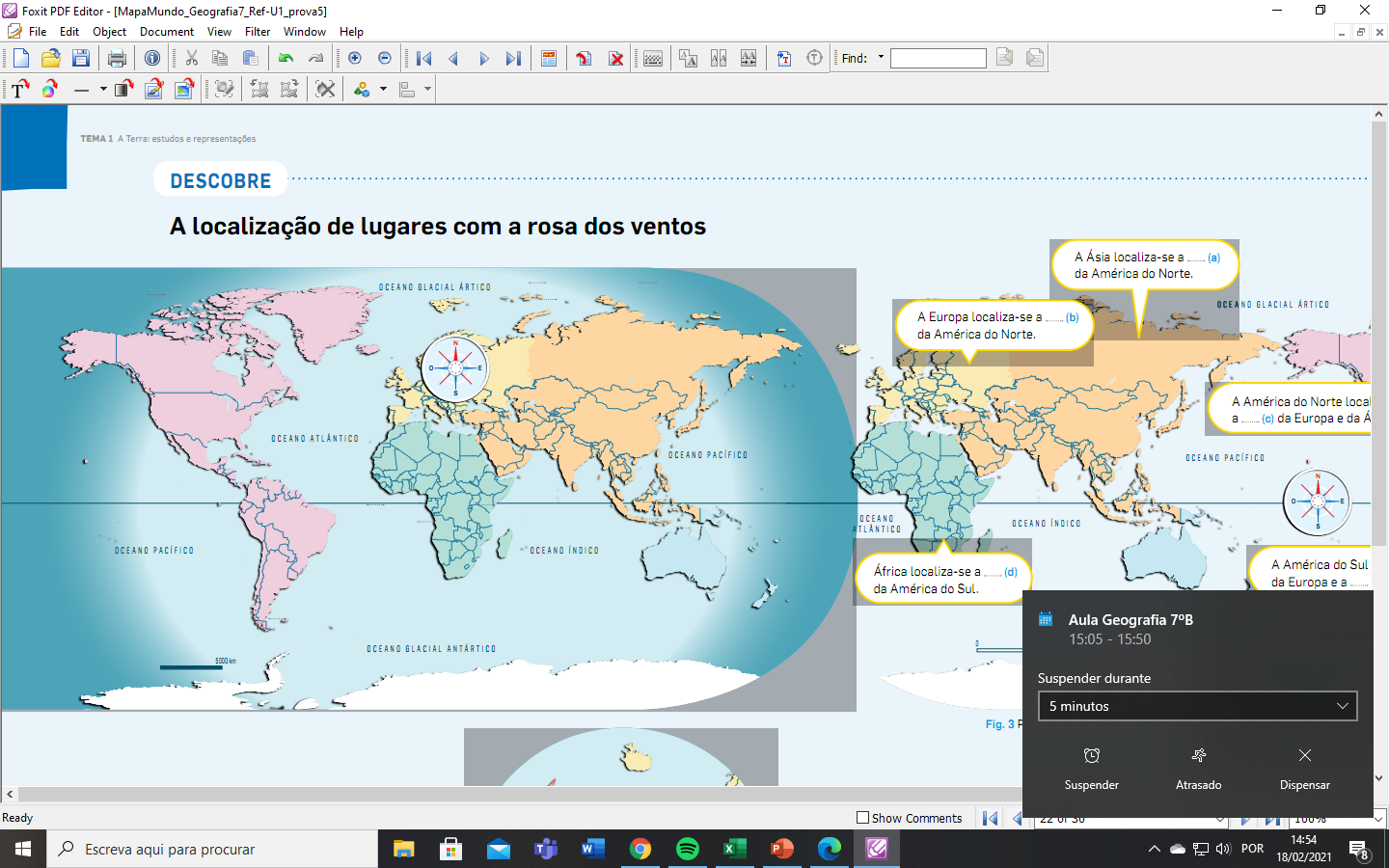 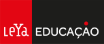 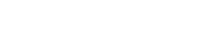 Mapa-Mundo 7.o Ano | Localização relativa
Localização relativa
Dinâmica de consolidação…
Observa o seguinte planisfério, completando as afirmações:
A. A Europa localiza-se a _________ de África.
norte
sudeste
B. A Oceânia fica a _________ da Europa.
C. A Ásia situa-se a _________ de África.
nordeste
este
D. O continente africano está a _________ da América.
E. A Antártida localiza-se a _________.
sul
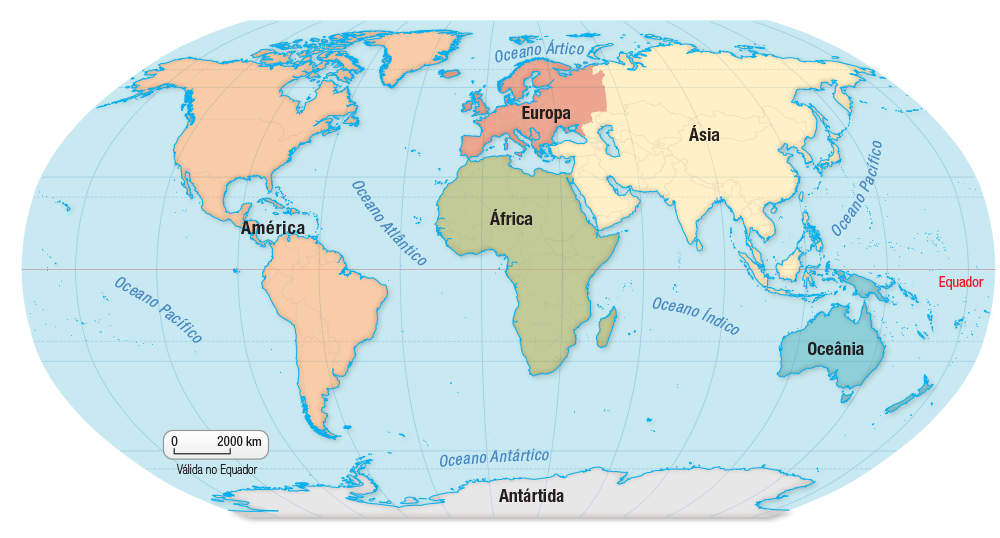 Os oceanos e os continentes
Vamos agora localizar uns continentes em relação aos outros.
Localiza a Oceânia em relação à América
Localiza a Europa em relação à Oceânia
Como localizar a Europa em relação à Ásia.
Localiza a África em relação à Europa
A Oceânia fica a sudoeste da América.
A África fica a sul da Europa.
A Europa fica a noroeste da Oceânia.
A Europa fica a oeste da Ásia.
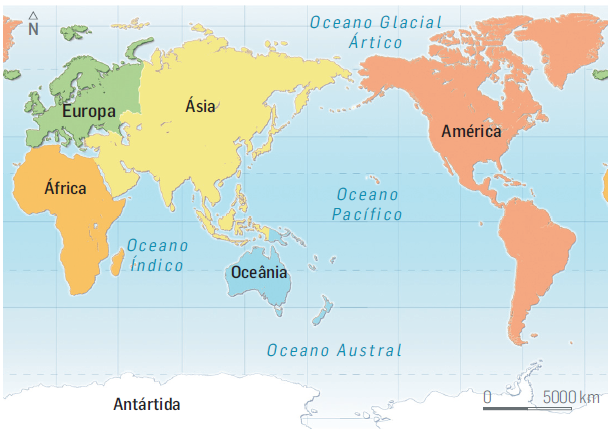 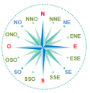 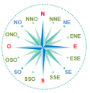 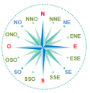 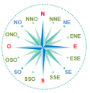 A2: LOCALIZAÇÃO DOS DIFERENTES ELEMENTOS DA SUPERFÍCIE TERRESTRE
Localização relativa